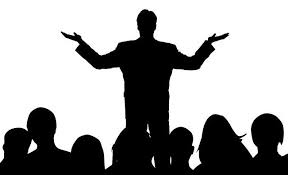 Informative Speech: Organization and Assignment
Sandra Sembel
What is Informative Speech?
Informative speech gives INFORMATION that is: 
INTERESTING
USEFUL
UNIQUE
Speech Outline
Speech Outline
Opening
Attention grabber: Questions, famous quotations, WOW numbers/statistics
Introduction to the topic: Background
Thesis Statement: key points
Body
First Supporting idea + Explanation 
Second Supporting idea + Explanation 
Third Supporting idea + Explanation 
Closing
Conclusion or summary
Final Message
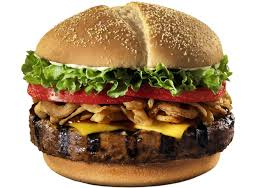 Opening
SUPPORTING IDEA 1
SUPPORTING IDEA 2
SUPPORTING IDEA 3
Closing
Topic: Healthy Breakfast
Opening: 
Attention grabber: Negative conditions of not eating breakfast
Introduction to the topic: What is healthy breakfast and examples of healthy breakfast.
Key points of the speech: Three reasons for healthy breakfast
Body
First point: Provide energy: Keep us active
Second point: Provide nutrients: Maintain health and avoid overeating
Third point: Maintain glucose level: Increase concentration 
Closing
Conclusion or summary: Providing energy, nutrients and maintaining glucose level are the three reasons why we need to eat healthy breakfast
Final Message: Never forget to eat breakfast before you start your day
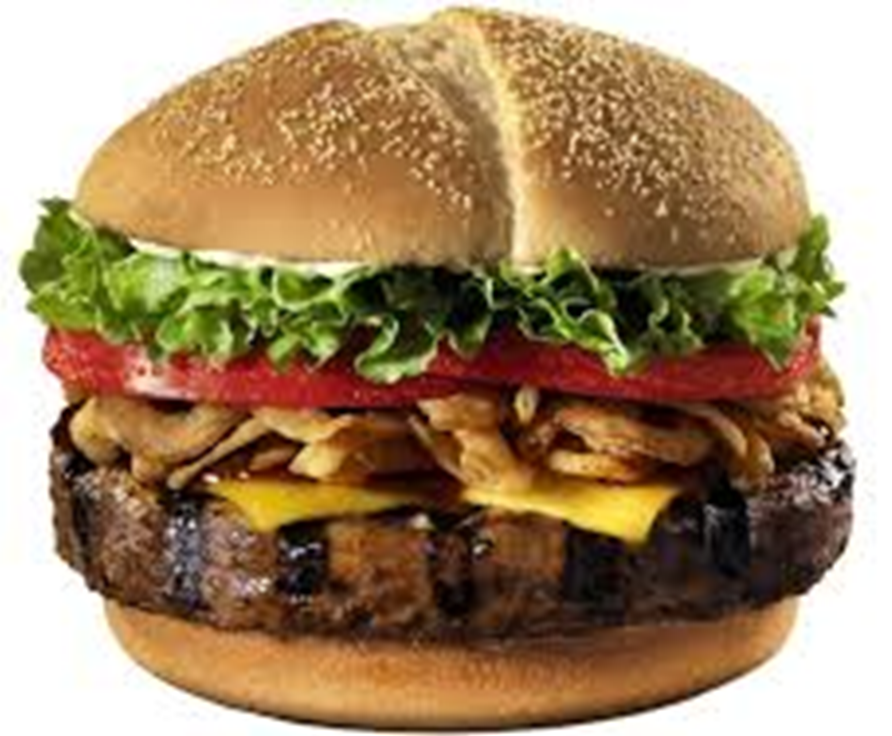 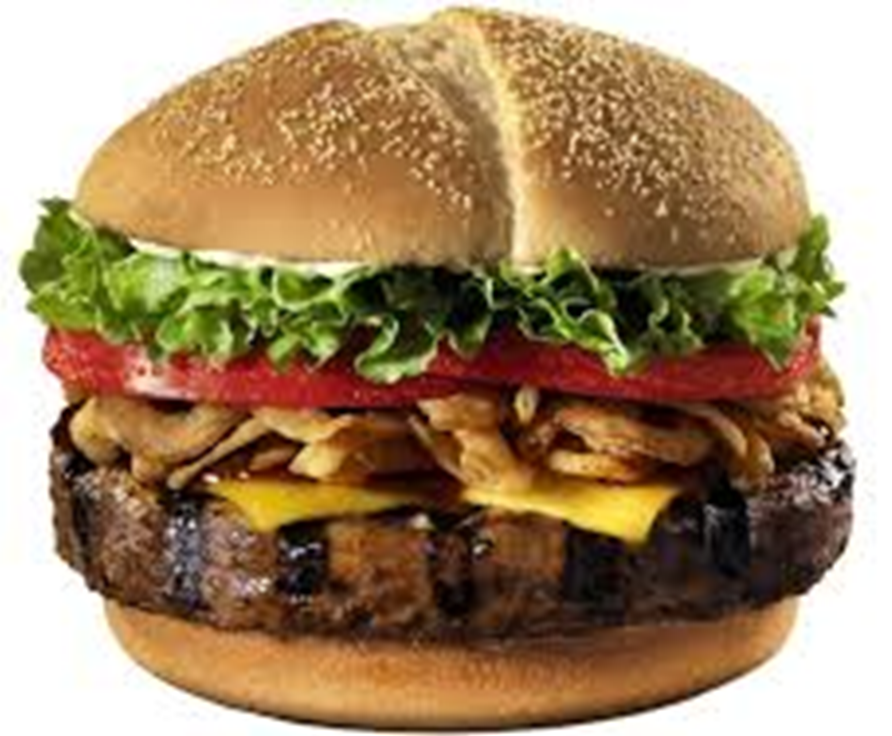 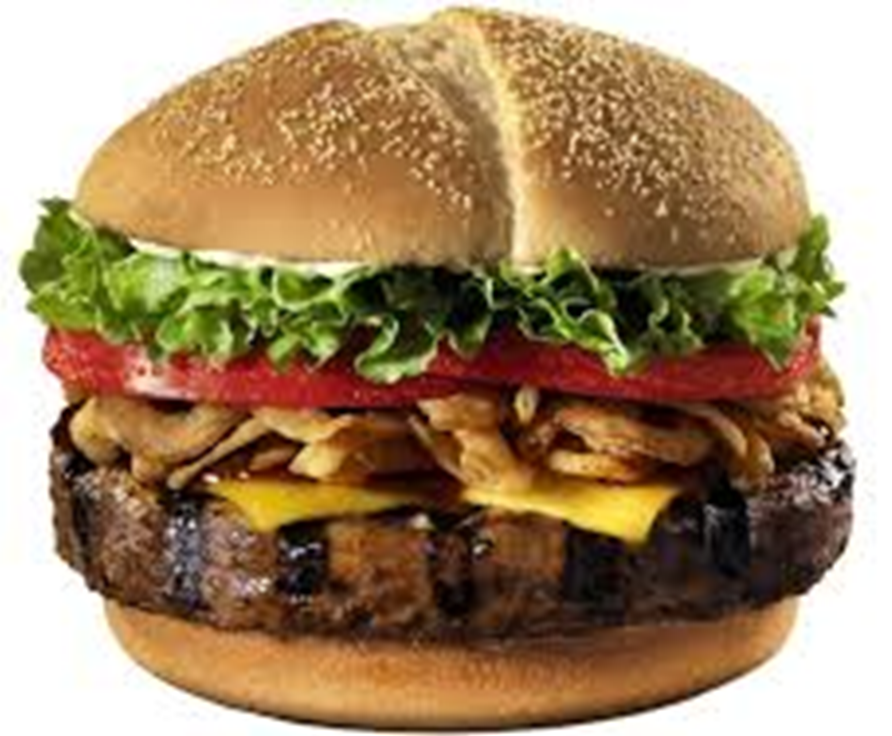 Sample Outline
Topic: Effects of Caffeine in our body
Opening: 
Attention grabber: 
The need for coffee in order not to fall asleep during class
The need for coffee in order to keep awake to learn at night
Introduction: 
Background of the topic: What is caffeine and where we can find caffeine
Key Points: Effects of caffeine in on nervous system, cardiovascular system and urinary system.
Body
Effects on nervous system
Effects on cardiovascular system
Effects on urinary system
Closing
Conclusion: Caffeine has positive and negative effects on our body systems
Final Message: Knowing these effects, you can choose whether you want to drink coffee or not.
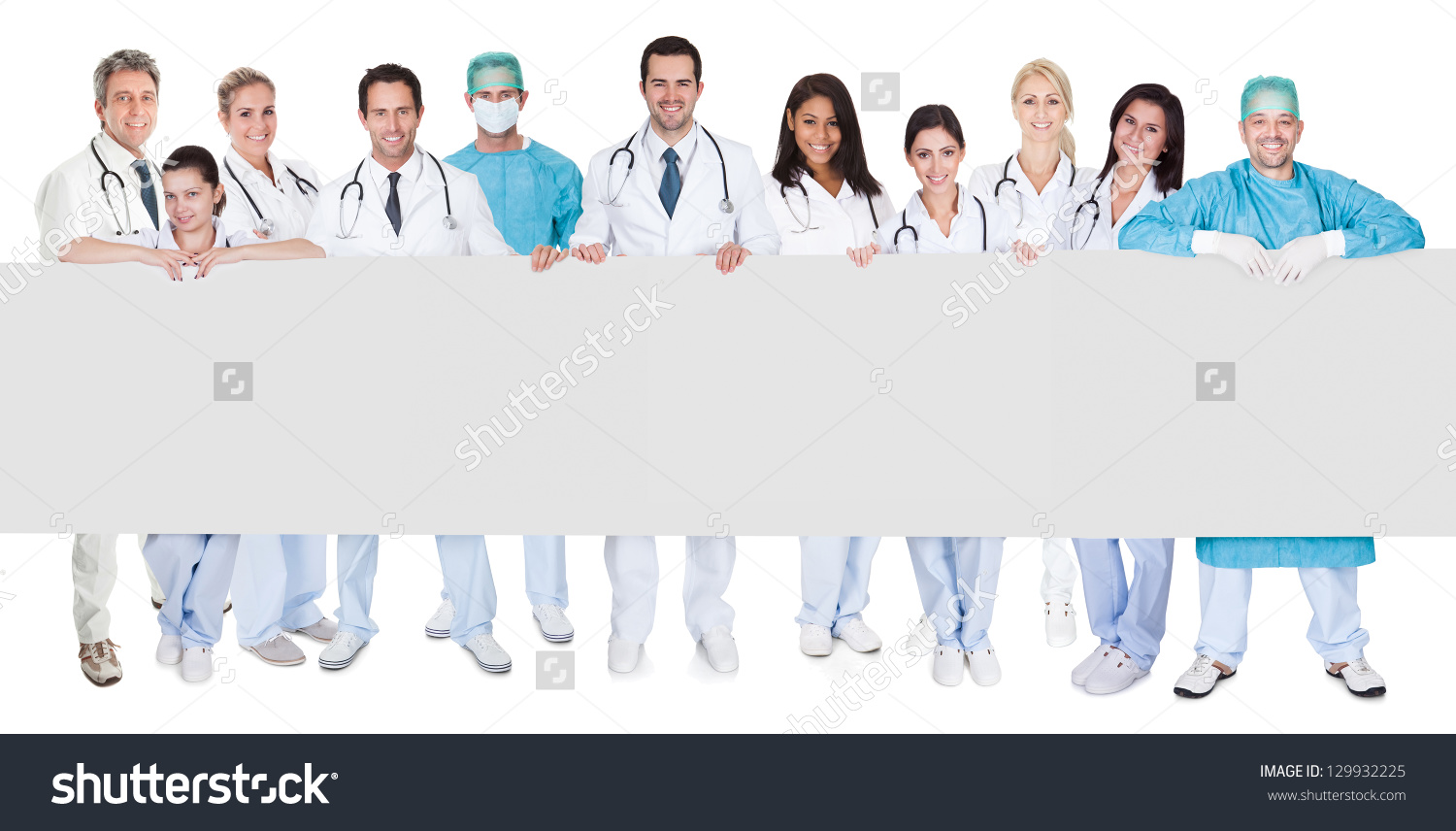 Prepare an OUTLINE
The group present ONE PRESENTATION (Opening, body, closing)
Each person is assigned to prepare and present ONE PART of the presentation
Presenting Groups
Non-presenting Groups:
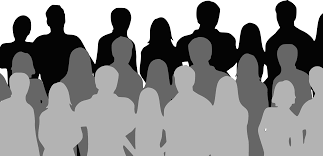 Prepare an outline of a 1-minute SPEECH
Each person is assigned to PREPARE individually 
So, if a group consists of 7 people, then there will be 7  MINI PRESENTATIONS about the same topic.
Burn on a CD (1 group – 1 CD)